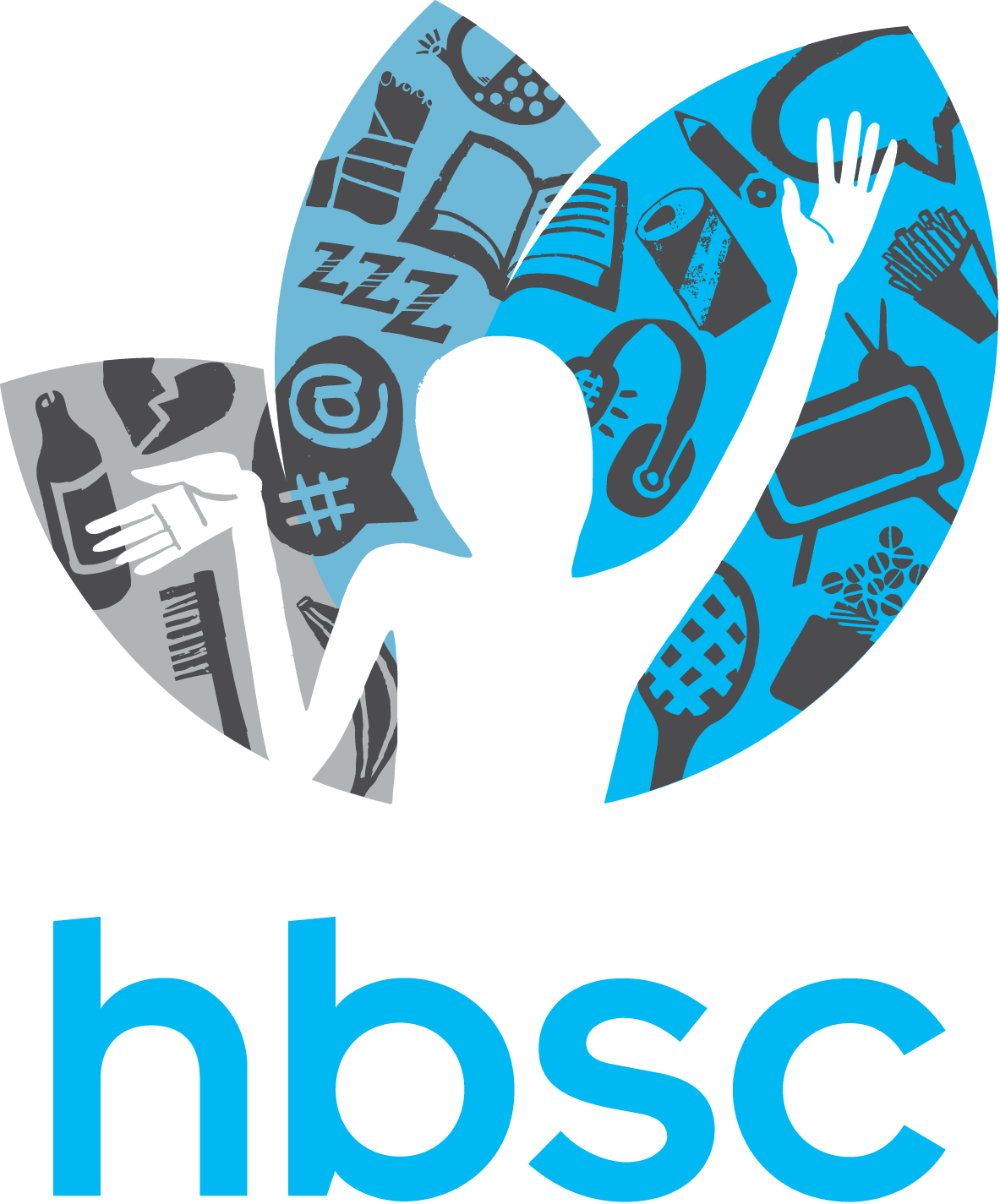 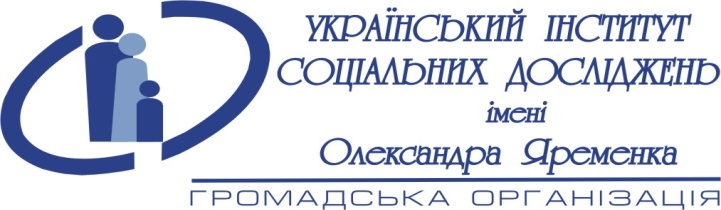 Булінг та кібербулінг у підлітковому середовищі   За результатами соціологічного дослідження в межах міжнародного проекту  „Здоров’я та поведінкові орієнтації учнівської молоді (HBSC)”
Ольга Балакірєва, канд. соціол. наук, завідувач відділу моніторингових досліджень соціально-економічних трансформацій ДУ “Інститут економіки та прогнозування НАН України”, 
голова правління ГО “Український інститут соціальних досліджень імені Олександра Яременка”
6 лютого 2019 р., м. Київ (Україна)
Зауваження Загального порядку ООН №20 (2016) про реалізацію прав дитини в підлітковому віці (General Comments #20)
6 грудня 2016 р. Комітетом ООН з прав дитини було затверджено Зауваження загального порядку № 20 про реалізацію прав дитини в підлітковому віці. Зауваження стосується Конвенції ООН про права дитини (до 18 років), але сфокусовано саме на дітях підліткового віку (другого десятиріччя життя), зважаючи на те, що це етап життя, який характеризується зростаючими можливостями, здібностями, прагненнями, енергією і творчістю, але й значною уразливістю.
ЗАВДАННЯ  документу:
надання пояснень щодо законодавства, політики та послуг, необхідних для розвитку підлітків з урахуванням їх прав;
звернення уваги держав на можливості та виклики, що виникають у підлітковому віці.
Зобов’язання  захищати
GC # 20
Захисні вікові обмеження - шлюб, кримінальна відповідальність, призов на військову службу, дитяча праця, керування транспортними засобами, алкоголь і тютюнові вироби
Інтернет захист
Захист від насильства
Захист підлітків позбавлених сім’ї:  торгівля підлітками-мігрантами, підлітки, що опинилися в конфліктних та кризових ситуаціях або в спеціальних установах 
Залучення до насильства – у збройні сили або озброєні  угруповання
Підлітки, що мають обов'язки дорослих
Наркотики та інші ПАР
Ювенальна юстиція
Партнери дослідницького проекту:
Міністерство охорони здоров’я України (робоча група)
Міністерство освіти і науки України
Міністерство молоді та спорту
Міністерство соціальної політики України
Представництво Дитячого фонду ООН (ЮНІСЕФ) в Україні
Всесвітня організація охорони здоров’я

Хвилі опитування в Україні: 2002, 2006, 2010, 2014, 2018

Регіони опитування: 24 області та м. Київ. 

Національна вибіркова сукупність дає можливість аналізу за віком, статтю, типом поселення, регіоном, типом сім’ї, матеріальним станом тощо 

... АЛЕ – не передбачає аналізу на рівні області та 
навчального закладу)
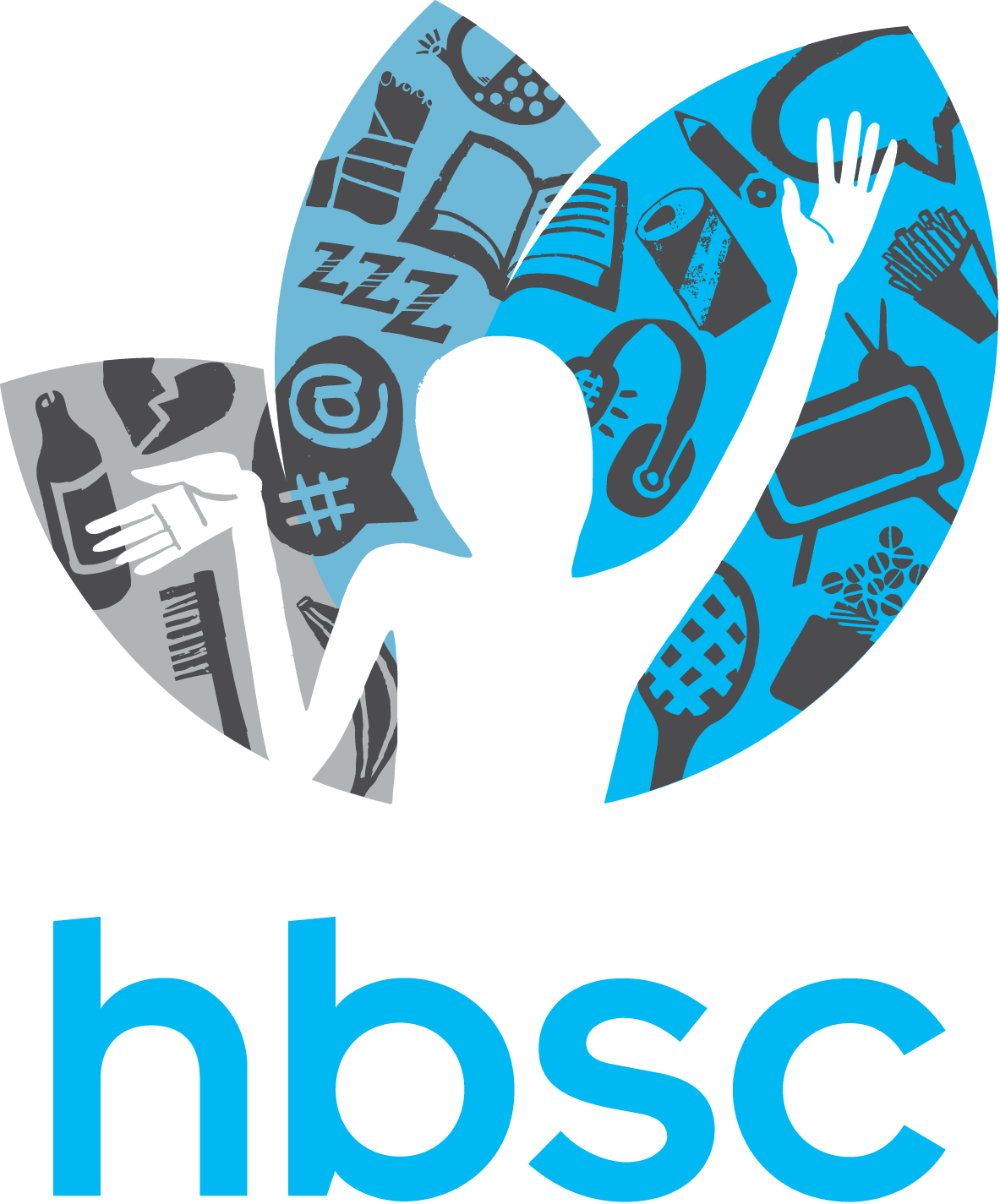 Метод отримання інформації – самозаповнення  формалізованого 
запитальника у навчальних аудиторіях  + індивідуальний конверт
Цільові групи дослідження:
Україна:
17 років
15 років
13 років
11 років
10 клас ЗОНЗ;
 1 курс ПТНЗ (після 9 кл.);
 1 курс ВНЗ І-ІІ рів. акр. (після 9 кл.)
11 клас ЗОНЗ;
2 курс (після 9 кл.) ПТНЗ
2 курс (після 9 кл.) ВНЗ І-ІІ рів. акр.
5-6 клас 
ЗОНЗ
7-8 клас ЗОНЗ
Україна, 2018 р.:
13354 респонденти віком 10-17 років  
820 класів/груп
287 навч. закладів   
218  населених пунктів
Тематичні блоки запитань: HBSC-2018
Фізичні напади
Фізичне насильство
Вербальні образи
Психологічне насильство
Бійки
Булінг
Емоційні  образи
Тілесні покарання
Руйнування власності
Соціальне виключення
Сексуальні 
домагання
Створення безпечного, ненасильницького,
інклюзивного та
ефективного навчального середовища для всіх - глобальний пріоритет (SDG 4).
Небажані сексуальні торкання
Примус
Згвалтування та 
спроби згвалтування
Джерело: 
School violence and bullying: Global status and trends, drivers and consequences (ЮНЕСКО, 2018)
Коментарі та жарти сексуального характеру
Сексуальне насильство
Гендерна дискримінація
ДИНАМІКА БУЛІНГУ в Україні
Europe
40% хлопці 
30%  дівчата
HBSC
[Speaker Notes: Динамика буллинга среди учащихся, 2006 - 2018 гг. 
За последние 12 лет наблюдается положительная динамика относительно буллинга в учебных заведениях. Если в 2006 г. больше половины (57%) учащихся принимали участие в травле, оскорблениях и издевательствах над другими, то в 2018 г. – около трети (35%). 

Гендерный аспект буллинга невозможно игнорировать. Среди мальчиков не обижали других только 60,0%, тогда как среди девочек – 70,1%, т.е. среди девочек на 10,1% больше тех, кто не был обидчиком.  Похожая картина наблюдается во всех волнах исследования и среди всех возрастных групп.  


К сожалению, снова начало расти число жертв буллинга – в 2014 г. Их число составило 36%, а в 2018 – 38%.]
Участь в булінгу: HBSC - 2018
ЩОТИЖНЯ - 9%
БУЛІНГ: українські підлітки у порівнянні з підлітками  окремих європейських країн (за даними 2014 р.)
HBSC - 2014
12,3%
ЧАСТКА УЧНІВСЬКОЇ МОЛОДІ, ЯКА БУЛА ЗАЛУЧЕНА ДО БУЛІНГУ ПРОТЯГОМ ОСТАННІХ ДВОХ МІСЯЦІВ, ЗАЛЕЖНО ВІД МІСЦЯ НАВЧАННЯ
«КРИВДНИКИ»
«ЖЕРТВИ»
Серед усіх опитаних студентів ПТНЗ у 2018 році практично кожен другий (47%) підтвердив власну участь в образах/знущаннях/приниженнях.
HBSC - 2018
ЧАСТКА ПІДЛІТКІВ, ЗАЛУЧЕНИХ ДО БУЛІНГУ, ЗАЛЕЖНО ВІД РІВНЯ МАТЕРІАЛЬНОГО СТАНУ РОДИНИ, %
Зі зниженням матеріального стану родини, збільшується залученість підлітків до булінгу
HBSC - 2018
[Speaker Notes: Во всех категориях вовлеченных в буллинг подростков (как в качестве жертвы, так и в качестве обидчика), есть прямая связь с уровнем благосостояния – подростки из менее обеспеченных  семей гораздо чаще выступают как в роли обидчика, так и в роли жертвы.]
ОЦІНКА СТАНУ ЗДОРОВ’Я ТА БЛАГОПОЛУЧЧЯ ПІДЛІТКІВ, %
За даними опитувань підлітків більше 100 країн (GSHS (96 країн)  HBSC (48 країн)
ОЦІНКА УЧНІВСЬКОЮ МОЛОДДЮ СТАНУ СВОГО ЗДОРОВ’Я, %
Погане
Посереднє
Дуже  погане
Серед усіх опитаних кожна четверта опитана дівчина (25%) оцінила своє здоров’я як «погане» або «дуже погане» (Україна, HBSC-2018)
СТАВЛЕННЯ УЧНІВСЬКОЇ МОЛОДІ ДО СВОГО НАВЧАЛЬНОГО ЗАКЛАДУ, %
Переважній більшості усіх опитаних підлітків (81.5%) подобається їх навчальний заклад
Наявний досвід
HBSC - 2018
Скільки днів ти вживав(ла) алкогольні напої (якщо таке траплялося) упродовж життя?
Скільки днів ти вживав(ла) алкогольні напої (якщо таке траплялося) за останні 30 днів?
Кібербулінг зазвичай визначають як систематичне цілеспрямоване відправлення агресивних повідомлень з електронних носіїв (наприклад, по електронній пошті, в блогах, миттєвих і текстових повідомленнях) на адресу будь-якої особи, якій непросто себе захистити.
Кібербулінг
Упродовж останніх кількох місяців 
як часто тебе ображали/принижували/
знущалися над тобой он-лайн?
 (% серед усіх опитаних)
Упродовж останніх кількох місяців 
як часто ти брав(ла) участь в ображаннях/принижуваннях/
знущаннях он-лайн?
 (% серед усіх опитаних)
21,1% - брали участь в образах,  знущаннях, приниженнях  інших онлайн
HBSC - 2018
Інтернет залежність*
Показник Інтернет - залежності серед 15-16 річних, % за статтю
*Інтегральний показник, розрахований на основі 14 тверджень – шкали вимірювання Інтернет залежності CIUS  (The Compulsive Internet Use Scale)
У вихідні дні:
кожен другий підліток проводить більше 4-х годин в Інтернеті;
25% - більше 6 годин.
Кожен третій підліток проводить більше 4-х годин в Інтернеті у робочий день
Джерело: ESPAD-2015
Залежність від онлайн-ігор*, %
*Інтегральний показник, розрахований на основі 12 тверджень – шкали вимірювання проблематичної гри в онлайн-ігри (Problematic Online Gaming Questionnaire POGQ−ST).
Джерело: ESPAD-2015
[Speaker Notes: Респондентам було поставлено запитання стосовно того, чи відчували вони коли-небудь потребу ставити все більше і більше грошей в азартній грі та чи доводилося їм брехати близьким про кількість витрачених на гру коштів.
Відсутність проблем через азартні ігри – відсоток тих, хто дав відповідь «Ні» на обидва запитання; залежність від азартних ігор – відсоток тих, хто хоча б на одне запитання дав відповідь «Так»; проблематична залежність від азартних ігор – відсоток тих, хто дав відповідь «Так» на обидва запитання. В сумі відсотки не становлять 100, оскільки ті, хто відповів «Так» на обидва запитання є частиною тих, хто відповів «Так» хоча б на одне запитання.]
Протягом останнього року :    35,5% опитаних підлітків безпосередньо брали участь у бійках: - кожен другий хлопець (51,6%) та - кожна п’ята дівчина (18,9%).Фізичне насильство.  Кожен четвертий підліток зазнавав фізичного насильство хоча б один раз впродовж  життя. Емоційне насильство. Кожен четвертий підліток (25,4%) повідомив, зазнавав емоційного насильство упродовж  життя, при чому дівчата про це зазначали частіше ніж юнаки (27,6% та 23,2% відповідно).
HBSC - 2018
Наявна доказова база щодо підлітків (1)
Україна є членом системних Міжнародних дослідницьких проектів, які вже накопичили потужну доказову базу щодо підлітків:
 HBSC (учні 11-17 років) - 2002, 2006, 2010, 2014, 2018 
 ESPAD (учні 15-17 років) - 1995, 1999, 2003, 2007, 2011, 2015, 2019
Цільові групи підліткового віку є підвибірками  системного біоповедінкового моніторингу серед ключових груп населення (ЛВІН, РКС, ЧСЧ) щодо ризиків інфікування ВІЛ - 2007/2008, 2009, 2011, 2013, 2015, 2017/2018
Запроваджено біоповедінковий моніторинг серед підлітків, які живуть та/або працюють на вулиці – 2008, 2011, 2014, 2017
Онлайн-опитування підлітків і молоді (в т. ч. з груп ризику) віком 10-24 роки з питань доступності КіТ - 2012, 2015, 2017
Наявна доказова база щодо підлітків (2)
Можливості смс-опитування U-report (ЮНІСЕФ/Мінмолодьспорт): окремий аналіз результатів серед групи ю-репортерів віком 14-17 років, 18-19.
Можливості вторинного аналізу досліджень серед молоді (Мінмолодьспорт, окремий аналіз результатів серед вікової групи 14-17, 18-19)
Можливості вторинного аналізу результатів досліджень серед молоді «Перехід від навчання до роботи» (SWTS/МОП, окремий аналіз результатів серед вікової групи 15-17, 18-19)
Дослідження РОЗУ серед підлітків (МБФ «Альянс громадського здоров'я», окремі міста)
Визначення потреб підлітків, які вживають наркотики (малі міста в 7 областях)
Опитування молоді щодо тютюнопаління (YTS/ВООЗ, окремий аналіз результатів серед вікової групи 14-17, 18-19)
Національні консультації щодо пілотування індикаторів оцінки рівня життя підлітків (ADOLESCENTS COUNTRY TRACKER -ACT, ЮНІСЕФ, 2016)
Потреба в створенні універсальних міжнародних індикаторів оцінки розвитку підлітків за такими сферами життя: 
охорона здоров'я
освіта
безпека
професійна зайнятість
активність та залученість до суспільного життя
Індикатори створюють платформу для виявлення, оцінки та моніторингу прогресу в різних сферах життя підлітків по всьому світу
Регулярний моніторинг дає можливість розробляти план дій щодо покращення соціально-економічних умов для підлітків на національному, регіональному та міжнародному рівнях.
Система моніторингу рівня життя підлітків (АТС)
Ресурс: Дитячий Фонд ООН (ЮНІСЕФ)
*Цілі сталого розвитку
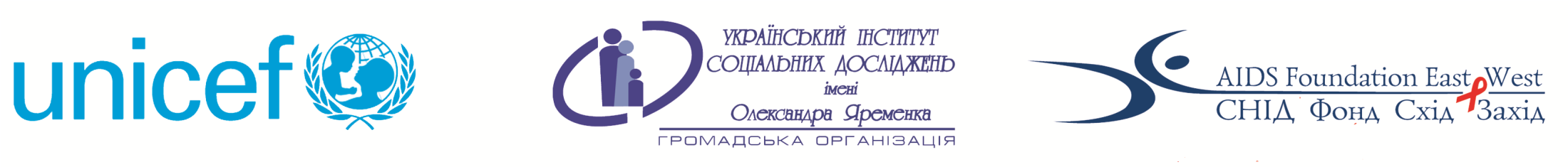 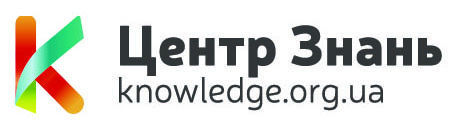 Інформаційна онлайн-платформа для фахівців, які працюють з дітьми, підлітками та молоддю, 
в тому числі з груп ризику,  уразливими та схильними до ситуативного ризику
Можливості у межах платформи:
Мережі організацій, що надають  соціально-медичні послуги 
Бібліотека для дослідників соціально-медичних аспектів 
Проведення вебінарів для тих, працює з підлітками, надавачів послуг, педагогів, батьків
Навчання за відеоматеріалами, курси для самонавчання 
Відкрита для партнерів, зацікавлених організацій державного та  недержавного секторів, міжнародних організацій, грантових програм та проектів
General comments #20:
наповнення фактами щодо різних аспектів
Країни проекту: Азербайджан, Білорусь, Грузія, Молдова, Україна
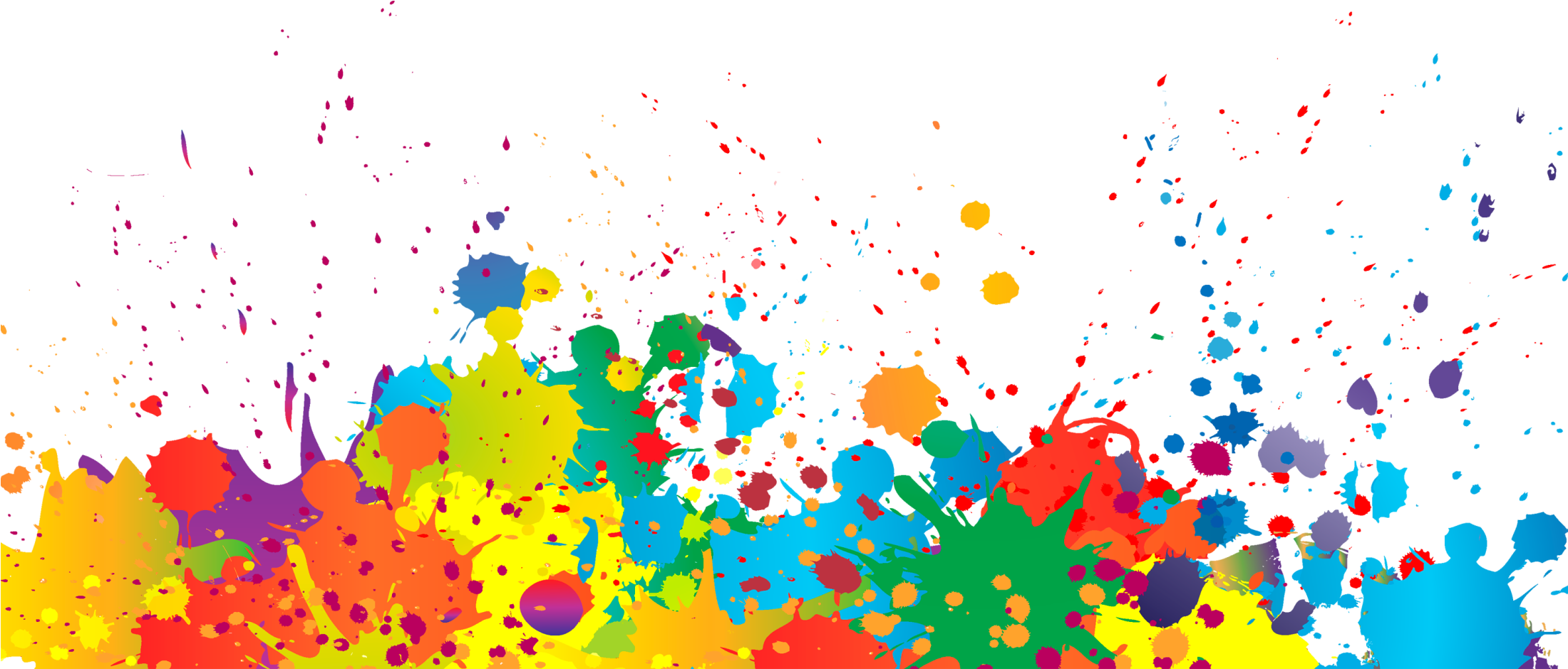 Більше інформації:

Громадська організація «Український інститут соціальних досліджень 
імені Олександра Яременка»

Голова правління: 
Балакірєва Ольга, bon.smc@gmail.com 

Директор: 
Бондар Тетяна,  t.bondar@uisr.org.ua

Тел. (044) 501–50–75
Тел./факс: (044) 501–50–76
http: www.uisr.org.ua
e-mail: info@uisr.org.ua
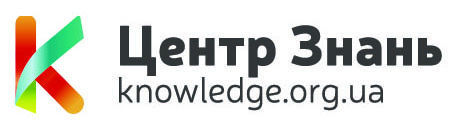 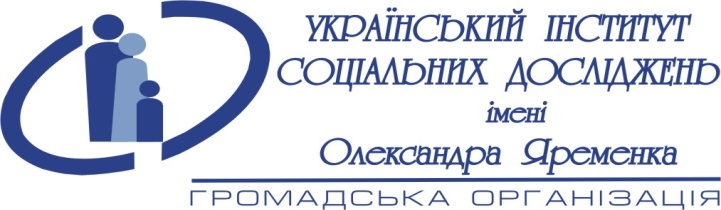 http://www.hbsc.org/
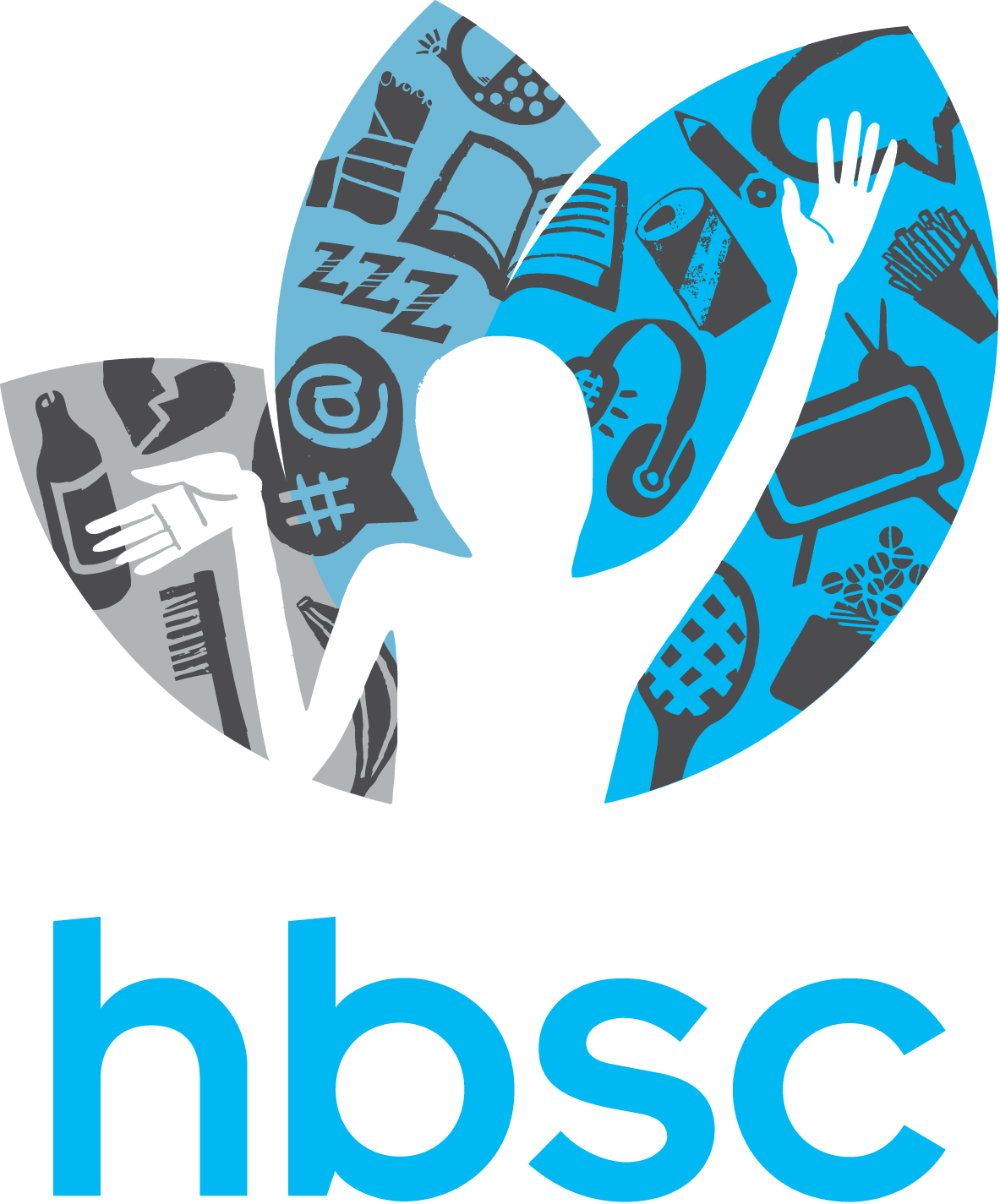